Кибербезопасность: РЕКОМЕНДАЦИИ ДЛЯ ПЕДАГОГОВ
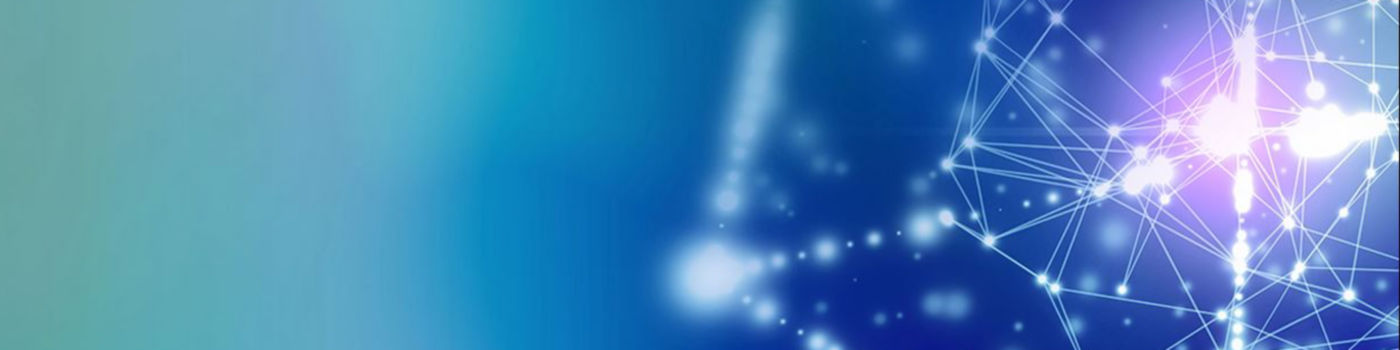 О «кибербезопасности»
В проекте Концепции стратегии кибербезопасности Российской Федерации киберпространство определяется как «сфера деятельности в информационном пространстве, образованная совокупностью Интернета и других телекоммуникационных сетей и любых форм осуществляемой посредством их использования человеческой активности (личности, организации, государства)», а кибербезопасность – как «совокупность условий, при которых все составляющие киберпространства защищены от максимально возможного числа угроз и воздействий с нежелательными последствиями». 
Эпоха тетрадей для домашней работы, тяжелых учебников и написанных от руки рефератов неумолимо уходит в прошлое. В 21-м веке учеба — это цифровой процесс. Ученики могут делать домашнюю работу, общаться с одноклассниками, проверять свои оценки и проводить исследования онлайн.
Интернет помогает учиться быстрее и предоставляет мгновенный доступ к такому объему информации, который едва ли поместится во всей библиотеке вашего учебного заведения. Вот только онлайн-мир современного образования может быть крайне опасен.
Основные риски
В качестве основных рисков для школьников во время работы с интернетом, можно выделить следующие: 
Мошенничество
Буллинг (Кибербуллинг)
Разглашение персональной информации
Пропаганда наркотических и психотропных веществ
Пропаганда суицида
Формирование компьютерной и/или игровой зависимости
Социальные сети: возможные риски при онлайн-общении
Подростки все больше и больше времени проводят в социальных сетях. Поэтому крайне важно познакомить учеников с возможными угрозами и научить их защищаться, а то и вовсе держаться подальше от всего, чтобы может быть связано с угрозами кибербезопасности в контексте социальных сетей 
Киберпреступники, онлайн-сталкеры, промышляющие фишингом мошенники и даже хакеры, планирующие украсть чью-нибудь онлайн-идентичность, могут воспользоваться всеми этими данными во вред вашим ученикам. Например, если знакомый какого-нибудь вашего ученика или ученицы знают, что его/ее родители разводятся, они могут воспользоваться этими сведениями и, скажем, начать травлю. А если мошенник захочет получить доступ к номерам банковских карт или номеру социального страхования подростка, то сможет притвориться участником какого-нибудь из его любимых музыкальных коллективов и связаться с ним или ней в социальной сети
Для сегодняшнего поколения детей онлайн-репутация — это один из важнейших вопросов, однако это вовсе не значит, что учетные записи ваших учеников в социальных сетях безукоризненны и безупречны. Впрочем, некоторые подростки понимают, что публикация личной информации в Интернете добром не кончается
Основные рекомендации для школьников
Вы вовсе не обязаны следить за онлайн-активностью своих учеников в социальных сетях. Ежедневная проверка всех профилей всех учеников на предмет нежелательного контента — это не только весьма долгое, но и крайне спорное с юридической точки зрения занятие.
Вместо этого вам надо рассказать им про все риски, связанные с социальными сетями. Тогда ученики смогут принимать информированные решения о том, как обеспечить свою безопасность при работе с соответствующими сервисами и платформами.
 Чтобы не стать жертвой воров, онлайн-сталкеров и других проблем, связанных с кибербезопасностью, ваши ученики могут воспользоваться следующими советами: 
Старайтесь не указывать в описаниях к фотографиям, выложенным в социальных сетях, где вы находитесь и чем занимаетесь. Нет никакого смысла рассказывать своим друзьям или подписчикам о том, где и что именно вы сейчас делаете.
Отключите автоматическую установку гео-тэгов на всех ваших устройствах. Хакеры не смогут украсть мета-данные о вашем местоположении, если их нет.
Не выкладывайте фото из отпуска или других поездок, пока не вернетесь домой. Это усложнит жизнь ворам и взломщикам, положившим глаз на ваше имущество.
Советы и планы уроков для учителей
Общие советы
Разделите тему на несколько уроков — это куда эффективнее, чем рассказать про все сразу за один день. Так вы не перегрузите учеников, что позволит им лучше запомнить материал.
Проведите интерактивный урок, не читайте лекцию. Ученики куда лучше запомнят ваши уроки, если будут активно вовлечены в них. Например, дайте им задание взломать учетную запись в социальной сети. Разумеется, предварительно нужно создать фейковую запись, чтобы ничьи личные данные не пострадали.
Обращайтесь к теме кибербезопасности на других уроках. Так тема станет более актуальной и злободневной. Например, на уроках английского языка можно читать фишинговые электронные письма, которым удалось обмануть людей. Вы можете подчеркнуть типичные грамматические ошибки в них (один из признаков мошенничества). Затем ваши ученики могут обсудить способы защиты от подобных атак.
Предоставьте ученикам наглядные примеры киберугроз. Например, покажите им подозрительные рекламу, сообщения и всплывающие окна, чтобы ученики поняли, о чем именно идет речь, и начали остерегаться подобного. Это будет особенно полезно для тех учеников, кто лучше усваивает новую информацию визуально.
Вовлеките учеников в подготовку урока, попросив их поделиться собственным опытом, и обязательно учтите их истории. Например, если ваши ученики уже прекрасно знают все про безопасную работу в социальных сетях, нет смысла тратить на это время. В свою очередь, если их очень интересует тема вредоносного ПО, то обязательно уделите ей время.
Кибербуллинг заключается в использовании технологии для преследования, унижения, запугивания или высмеивания другого человека
Как вы можете догадаться, кибербуллинг может оказать разрушительное влияние на развитие детей и подростков, причем даже в долгосрочной перспективе. Как и другие формы травли, у кибербуллинга есть вполне реальные последствия, ухудшающие качество жизни жертвы: дети могут столкнуться с депрессией, тревожностью и низкой самооценкой. Также они могут начать прогуливать школу, что помешает вам научить их всему, что потребуется для достижения успеха во взрослой жизни.
Как понять, стал ли ученик жертвой онлайн-травли
Дети и подростки, ставшие жертвами кибербуллинга, зачастую проявляют те же симптомы, что характерны и для жертв обычной травли:
Ребенок/подросток кажется более одиноким или изолированным от окружающих. Столкнувшиеся с онлайн-травлей дети зачастую отстраняются от друзей и начинают думать, что никому не могут довериться.
Ухудшение успеваемости. Ставшие жертвами онлайн-травли ученики испытывают сложности с концентрацией на учебе (как следствие страха, тревоги и стресса), из-за чего их оценки начинают ухудшаться.
Ученики начинают страдать от все усиливающихся проблем с самооценкой. Дети и подростки, ставшие жертвой онлайн-травли, чувствуют себя все менее и менее уверенно, так как могут начать верить во все негативное, что про них говорят. 
Потеря интереса к внеклассным занятиям. Дети и подростки, ставшие жертвой кибербуллинга, могут заявить о желании бросить все свои кружки и секции, лишь бы держаться подальше от своих преследователей. Также они могут начать проявлять меньше интереса к внеклассной деятельности из-за стыда, скромности или страха вновь столкнуться с травлей. 
Ученики начинают отвлекаться на занятиях или не обращать внимания на учителя. Жертвы кибербуллинга погружены в себя — в свои страх и волнение, а потому уделяют гораздо меньше внимания и сил работе на уроке.
Угроза кибербуллинга (интернет-травли)
Профилактика кибербуллинга
Один из лучших способов профилактики кибербуллинга заключается в том, чтобы рассказать ученикам про это явление. Вы можете научить из избегать кибербуллинга, объяснить, когда надо сообщать взрослым о тех или иных онлайн-действиях, а также о причинах, по которым нельзя поддерживать подобную активность. Ваши ученики могут быть продвинутыми пользователями компьютеров, однако это еще не значит, что они в полной мере понимают всю опасность Интернета.
Они могут за считаные секунды завести профиль в любой социальной сети, однако не умеют защищаться от кэтфишеров. Они умеют побеждать в онлайн-играх, однако не знают, насколько просто будет для хакера украсть их пароли от учетных записей. Они и сами могут знать, как подобрать пароль к аккаунтам друзей в социальных сетях, однако не представляют, насколько неприятными могут оказаться их действия.
Далее мы выделили ряд моментов, о которых также следует знать вашим ученикам в контексте кибербезопасности.
Памятка педагогам по обеспечению информационной безопасности обучающихся
Объясните учащимся правила поведения в Интернете. Расскажите о мерах, принимаемых к нарушителям, ответственности за нарушение правил поведения в сети.
Совместно с учащимися сформулируйте правила поведения в случае нарушения их прав в Интернете. 
Приучайте несовершеннолетних уважать права других людей в Интернете. Объясните им смысл понятия «авторское право», расскажите об ответственности за нарушение авторских прав. 
Научите учеников внимательно относиться к информации, получаемой из Интернета. Формируйте представление о достоверной и недостоверной информации. Наставайте на посещении проверенных сайтов. 
Обеспечьте профилактику интернет-зависимости учащихся через вовлечение детей в различные внеклассные мероприятия в реальной жизни (посещение театров, музеев, участие в играх, соревнованиях), чтобы показать, что реальная жизнь намного интереснее виртуальной. 
Периодически совместно с учащимися анализируйте их занятость и организацию досуга, целесообразность и необходимость использования ими ресурсов сети для учебы и отдыха с целью профилактики интернет-зависимости и обсуждайте с родителями результаты своих наблюдений.
В случае возникновения проблем, связанных с Интернет-зависимостью, своевременно доводите информацию до сведения родителей, привлекайте к работе с учащимися и их родителями психолога, социального педагога. 
 Станьте примером для своих учеников. Соблюдайте законодательство в области защиты персональных данных и информационной безопасности. Рационально относитесь к своему здоровью. Разумно используйте в своей жизни возможности интернета и мобильных сетей.